Интересная география.Как встречают Новый год в странах мира.
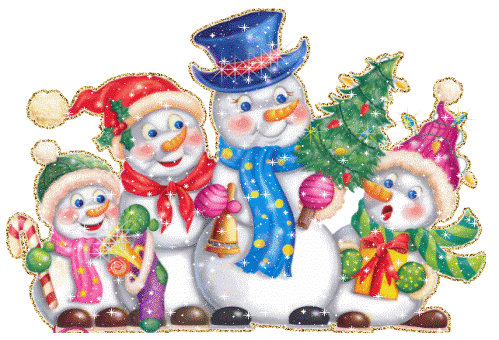 Праздновать Новый год по новому летоисчислению в России стали при Петре I. По его указу велено всем наряжать дома ветками сосны, ели или можжевельника, веселиться и накрывать праздничные столы, но всяких безобразий не учинять. Пушистая и нарядная елочка пришла в русские  дома в 19 веке. Это событие до сих пор считается спорным, так как по одним источникам елку привезла будущая жена Николая I в 1830 году, по другим – императрица Екатерина в 1855 году. В те времена в России поклонялись культуре  Германии и ее традициям, а потому с радостью приняли такой прекрасный обычай. Считалось, что ель – священное дерево, в котором обитает добрый дух. К тому же вечнозеленое растение  было символом бессмертия, а шишки олицетворяли здоровье и крепость духа.
А вот красиво наряжать елку русские люди научились у французов. Они вешали на ветки деревца печенье, яблоки, яркие цветы из разноцветной бумаги.
В Германии на Новый год обязательно подают ярко раскрашенное блюдо с яблоками, орехами, изюмом и пирогами. Символика здесь такая: яблоко — плод познания добра и зла, орехи с их твердой скорлупой и вкусной сердцевиной символизируют тайны и трудности жизни.
В Германии люди самого разного возраста, как только часы начинают отбивать полночь, взбираются на стулья, столы, кресла и с последним ударом дружно, с радостными приветствиями «впрыгивают» в Новый год.
Как ни странно, но в новогоднюю ночь японцы не устраивают ни праздничного застолья, ни шумного веселья. В канун Нового Года японцы тщательно убираются у себя в доме, выбрасывают старые или сломанные вещи, принимают ванну, тщательно моются и … ложатся спать. Тем не менее первые десять дней наступившего года сопровождаются многочисленными фестивалями.1 января, проснувшись рано утром, японцы начинают праздновать Новый Год. Люди выходят на улицу, одев красивые традиционные одежды – кимоно, идут в храмы неподалёку от дома, приносят символические жертвы божествам – ками, просят принести им в наступившем году удачу. Для японцев, как и для всех нас, Новый Год – это замечательный повод собраться всей семьёй. Различие лишь в том, что японцы делают это не в новогоднюю ночь, а в первый день наступившего года.
В 12 часов ночи начинают звонить колокола храмов. Бархатные звуки из колокола извлекают толстым увесистым брусом, подвешенным на канатах или цепях горизонтально. Ударов должно быть ровно 108, так как это символичное число. В Японии считается, что человек обладает 6 пороками – нерешительностью, глупостью, алчностью, злостью, жадностью и легкомысленностью. Каждый порок имеет 18 оттенков. С каждым ударом колокола люди освобождаются от всего плохого и встречают Новый год  с чистой и обновленной душой.
Сразу же после наступления полуночи, японцы ложатся спать. Они должны будут встать еще до рассвета, чтобы встретить новый день вместе с просыпающимся солнцем. Все дружно выходят на улицы и поздравляют друг друга с праздником.
В Японии снеговиков принято лепить строго из двух шаров.
Рождественская елка из золота.
В 1997 году в пустыне Сахара выпал снег.
Гигансткий елочный шар в Ницце, Франция.
Во Франции да и в целом в Европе все готово к Рождеству
Рождественская ёлка в Овальном кабинете (Белый дом).
Рождественская ёлка на фоне Капитолия в Вашингтоне
В Китае также существует интересный обычай, который зародился еще в древние времена:во время празднования Нового Года, приходя в гости, хозяевам дарили два мандарина, а, уходя, получали от хозяев два других мандарина. Возникновение этой традиции связано с тем, что слова, обозначающие пару мандаринов, в китайском языке напоминают по звучанию слово «золото».
В Китае вообще на Новый год принято дарить подарки из парных вещиц, означающих единство, семейную гармонию: две вазы, две кружки и т.п. Не принято преподносить часы, особенно пожилым людям; дарить игрушки, детские вещи тем, у кого нет детей или еще только ожидающим их появления. Как правило, новогодние подарки хозяевам гости вручают перед уходом, иногда даже оставляют их тайком.
В Китае со встречей Нового года связано множество обрядов и новогодних примет. Перед Новым годом на притолоку двери прикрепляли пять длинных полосок бумаги, которые означали «пять видов счастья»: удачу, почет, долголетие, богатство и радость. Согласно древнему обычаю, при встрече Нового года полагается шумно веселиться. Для этого жители Китая запускают фейерверки, а также взрывают петарды и хлопушки. Надо обязательно пошуметь, поскольку по легенде в канун Нового года злые духи, изгнанные из отовсюду, ищут себе новый укромный уголок, селятся в нем и целый год потом чинят хозяевам разные неприятности.
В одном из торговых центров Токио (Япония) установлена 15-ти  метровая Новогодняя елка, украшенная 20 тыс. светодиодов, за питание которых ответственна солнечная энергия.
Во Вьетнаме столько золота нет, поэтому они построили 5 метровое дерево, использовав 2500 сотовых телефонов.
Пекинская новогодняя ёлка, созданная из оптоволокна.
В торговом центре крупнейшего города Шэньян в Китае стояла 12-метровая елка.
В Болгарии традиционно встречают Новый год дома. Перед началом праздника самый младший в доме стоит возле елки и распевает гостям колядки. В благодарность добрые дяди и тети дарят ему подарки. Самое интересное начинается с 12-ым ударом часов. В это время в домах на мгновение гаснет свет для новогодних поцелуев. Только после этого хозяйка начинает разрезать пирог с запеченными в нем сюрпризами. Если досталась монетка - жди богатства, веточка розы - любви.
В Англии в Новый Год весь дом украшается веточками омелы, что служит отличным дополнением к новогодней елке. Букетики омелы находятся везде, даже на люстрах и лампах. У англичан существует очень интересная традиция целовать человека, который стоит в центре комнаты под букетиком омелы.
Индия — самая новогодняя страна в мире! В Индии целых восемь дат, которые отмечаются как Новый год. Вот, например, есть такой день - Гуди Павдва. Тут уж неприменно надобно отведать листьев дерева ним-ним. Ох, какие же горькие эти листья! Но, по старому поверью, они оберегают человека от болезней и бед, обеспечивают, как говорится, сладкую жизнь. По индийским обычаям в первый день Нового года нельзя пребывать в дурном настроении. Считается, что весь год сложится именно так, как начался. В Индии на Новый год нужно поразить бумажного змея горящей стрелой. Когда змей вспыхивает, праздник можно считать открытым.
Индусы, в зависимости от места проживания, празднуют Новый год по-разному. Жители Северной Индии украшают себя цветами розовых, красных, фиолетовых, или белых оттенков. В Южной Индии матери помещают сладости, цветы, небольшие подарки на специальный поднос. В первое утро нового года дети должны с закрытыми глазами ждать, пока их не подведут к подносу. В Центральной Индии на здания вешают оранжевые флаги. В Западной Индии Новый год празднуют в конце октября. На крышах домов зажигают маленькие огоньки, а индусы думают о богине богатства Лакшми.